Welcome to open house!
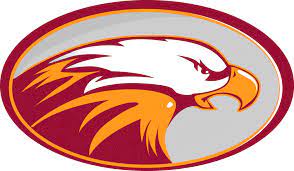 Joe Reiney
How to contact me:
Email: jreiney@ccajax.org
Classroom Expectations
Prompt: be on time; in seat when bell rings
Prepared – notebook (everyday) and pen/ pencil/ paper 
Productive – follow instructions when enter class; cell phones and ear buds off and put away (in bag or a pocket)
Polite – be courteous to teacher/ classmates; no eating food/gum/candy in class.  Drinks must have a lid/ top. 
Positive – strive to do your personal best!
Supplies/ Class Notebook
Supplies: notebook (2 to 3 ″,  3 – ring binders) and related supplies should be brought to class every day. 
#2 pencils, blue or black pens, scissors, colored pencils or markers, highlighter, ruler, eraser, and notebook paper (college ruled)
Everything we do is put into our binders.  We care creating a study guide for semester/ final exams and the A.P. exam.
Edpuzzle Codes
We use Edpuzzle as our foundation in A.P. World History, A.P. U.S. History, and American Government (Honors and standard). 
Most homework will be a reading assignment and video and questions from this online platforms:
Grades
Grades are a combination of test, quiz, and homework.  A breakdown is below: 
Can complete test corrections to raise test grades (arrange after school times with Mr.. Reiney.)
Students can always arrange tutoring/ help sessions either in person after school (Tuesdays and Thursdays) or virtually via Teams.
Make up work
Make-up center = Have a set of folders in class for make up work at front of room
Can check MAKE UP WORK channel on Teams to see what may have missed
It is the student’s responsibility to get any make up work from me.   Per CCA policy, students will have one day to make-up work for each day you are absent.  For extended absences, please consult me as to the make-up timeline. 
Late Work penalties: one day late = 25% penalty; two days late= 50% penalty
Tests: student will arrange to make up a test within one week of the original test date.  I will available Tuesdays and Thursdays from 3:15-4:15 p.m. for make-up tests or for tutoring.  Any other times must be discussed on an individual basis.
What have we done so far in a.p. world?
We finished a brief Unit 0 on religions of the world, political and social systems prior to 1200-1450 C.E.
Currently, we are finishing Unit 1 entitled The Global Tapestry 1200-1450.  
We have covered developments in East Asia, the World of Islam, South and Southeast Asia and Europe from 1200-1450.  
We have covered state building (country formation) in the Americas and Africa.  
We have worked on document analysis using primary and secondary sources. 
Will test Thursday on Unit 1 and will have a Writing workshop on Short Answer Questions on Friday 9/3
We begin Unit 2: Networks of Exchange 1200-1450 on Tuesday 9/7/21.
A Bit about  the a.p. world history exam
Total time for AP World History Exam: 3 hours and 15 minutes.  Section 1 includes the Stimulus Based Multiple Choice section and the Short Answer Questions (SAQ’s).  Section 2 includes the Document-Based Question (DBQ) and the Long Essay Question (LEQ).  There is a 10-minute break between sections 1 and 2 of the WHAP exam.
Save the Date! A.P. World History Exam is Thursday May 12, 2022 @ 8:00 a.m.
What have we done so far in a.p. United States History? (apush)
We have finished Period 1 – 1491to 1607
Topics covered include Native Americans before European contact, Columbian Exchange, European exploration, slavery and social systems, and cultural exchange between Europeans, American Indians and Africans
Also have worked on document analysis on primary and secondary sources. 
We started Period 2 last Friday 8/27 which covers 1607-1754 (Jamestown to French and Indian War)
We played a Mercantilism game yesterday to simulate European economies in 1600’s and 1700’s
We have practiced writing a Shorth Answer Question (SAQ); one of three different writing pieces we cover during the year.  The others are Document Based Questions (DBQ’s) and Long Essay Questions (LEQ’s)
.
A bit about the A.P. united states history exam
The AP U.S. History Exam takes 3 hours and 15 minutes to complete.  There are two sections: a multiple choice/ short answer section and a free response section with a DBQ and LEQ. 
Save the Date! The APUSH exam will be on Friday May 6, 2022 @ 8:00 a.m.
What have we done so far in American government?
We have finished Unit 1 on Foundations of Government.  We have covered the information below:
Different types of governments (dictatorships, anarchy, democracy among others). 
 Have looked at our Founding documents (Declaration of Independence, Preamble to the Constitution, Federalist Papers) and looked at the founding principles of our government today. 
Articles of Confederation – our first attempt – why did it fail?  Strengths and Weaknesses
We are currently in Unit 2 on The Constitution.  So far we have: 
Completed the citizenship test questions and discussed.
Practiced the citizenship questions using websites.
Discussed what it takes to become a citizen in the United States
Later this week, we will complete an in-depth look at our Constitution, its structure and the 27 amendments (additions) to it.
Are there Any Questions?
Thank you for attending our 2021-2022 Open House!